Comma Splices
Alabama Agriculture and Mechanical University Writing Center
The “Write Place”
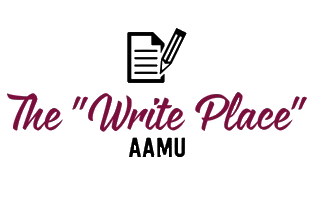 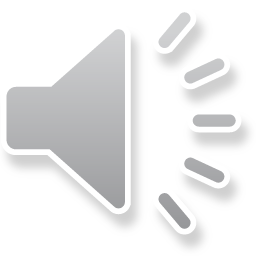 What IS A COMMA SPLICE?
Comma splices occur when there is a comma placed in between two independent clauses.  
Here are some examples: 
Tara is a merit scholar, she has a 4.0 grade point average.  
Tony is a football player, he is also good at baseball.
Jason purchased a new car, he loves to drive his old car.
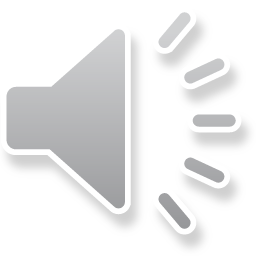 In order to fix a comma splice, the writer can include another form of punctuation or connecting words.
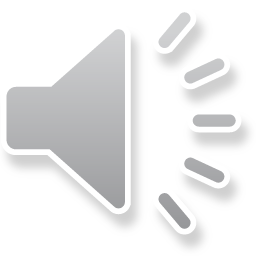 Using Semi-COLONS
In the case of the first sentence, a semi-colon could be placed after “scholar” identifying that this is the end of the first independent clause.  
Before: Tara is a merit scholar, she has a 4.0 grade point average. (comma splice) 
After: Tara is a merit scholar; she has a 4.0 grade point average. 
The use of a semi-colon is appropriate in this sentence because the first independent clause leads to the next.
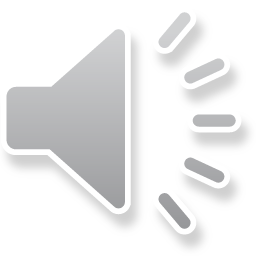 Creating two separate sentences
Another way to revise a comma splice is simply by splitting the two sentences.  
Before: Tony is a football player, he is also good at baseball. (comma splice)
 After: Tony is a football player.  He is also good at baseball.  
Splitting these two sentences is helpful because they both have a different main idea.
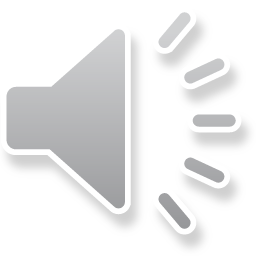 Using coordinating Conjunctions
In the case of the third sentence, a coordinating conjunction can be used to merge two thoughts. The coordinating conjunctions are F-for; A-and; N-nor; B-but; O-or; Y-yet; S-so. 
(F.A.N.B.O.Y.S)
Before:  Jason purchased a new car, he loves to drive his old car. (comma splice)
After:  Jason purchased a new car, but he loves to drive his old car.

The sentence shows contrast, so it is important to use a coordinating conjunction here that also shows contrast.
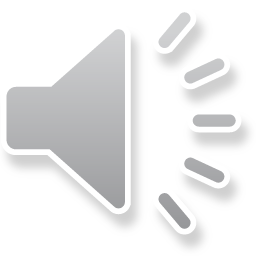 “The Write Place”
WRITING CENTER
thewritingcenteraamu@gmail.com
(256) 372-5698 (phone)
Carver Complex North, 125
 Visit our website 
http://www.aamu.edu/academics/academic-support-retention/writing-center/
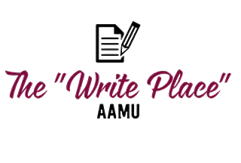 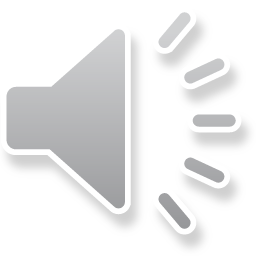